LCAP Mid-Year Update Report
2024-2025 Local Control and Accountability Plan (LCAP)
LCAP and State & Federal| LCAP Engagement | February 25, 2025
Background
Senate Bill 114 (2023)

Newly added requirement for LEAs to present a report on the annual update to the Local Control and Accountability Plan (LCAP) and Budget Overview for Parents (BOP): 

* on or before February 28 each year  
* at a regularly scheduled meeting of the governing board or body of the LEA 

The report must include the following:
All available midyear outcome data related to metrics identified in the current LCAP; and,
All available midyear expenditure and implementation data on all actions identified in the current LCAP.
A Mid-Year Update
A communication tool (resource) to inform educational partners with the status of the district’s implementation of actions, meeting metrics, and expending funds.

Informational Only

Present at regularly scheduled board meeting

Deadline: no later than February 28
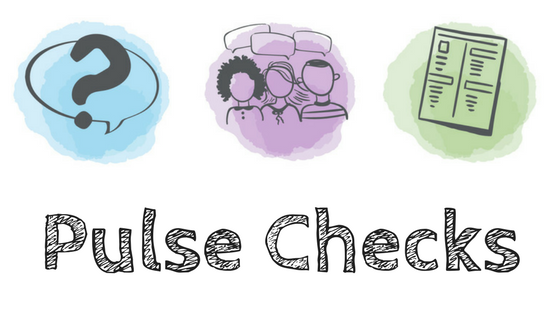 Mid-Year Update
Supporting Resources
Mid-Year LCAP Update – February 28
LCAP Federal Addendum – June 30
DECISIONS MADE  TODAY 
 
ARE  WHAT IS BEST 

FOR KIDS TO IMPROVE

EDUCATIONAL OUTCOMES
LCAP webpage: https://www.stocktonusd.net/lcap
Budget Overview for parents (BOP)
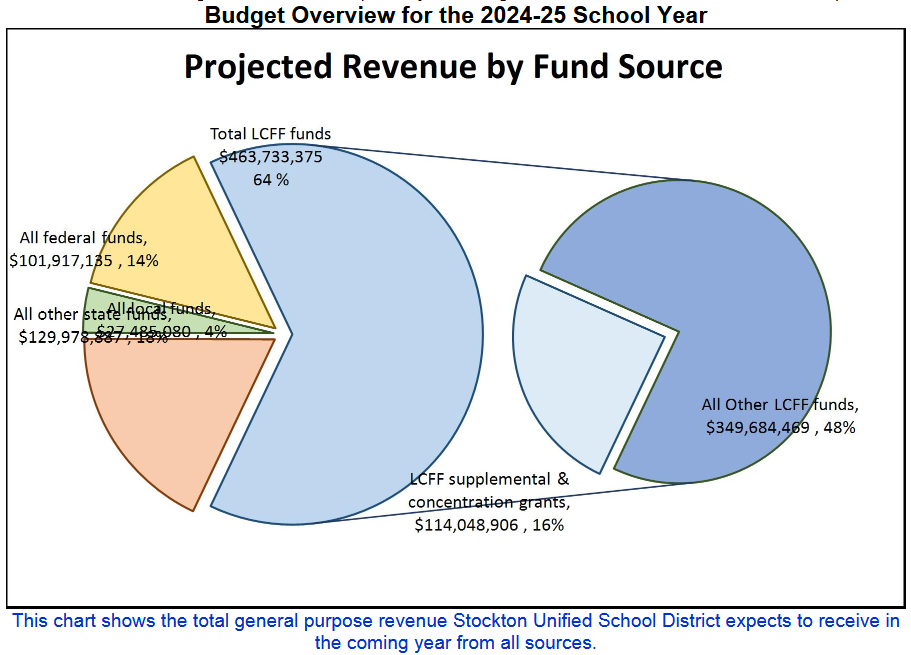 Stockton Unified School District initially adopted the LCAP and Budget on June 25, 2024, which was based on the May Revise.
The district re-adopted the LCAP on September 13, 2024 
No changes were made to the Budget Overview for Parents for the Mid-Year Report.
SUSD 2024-2027 LCAP Goals
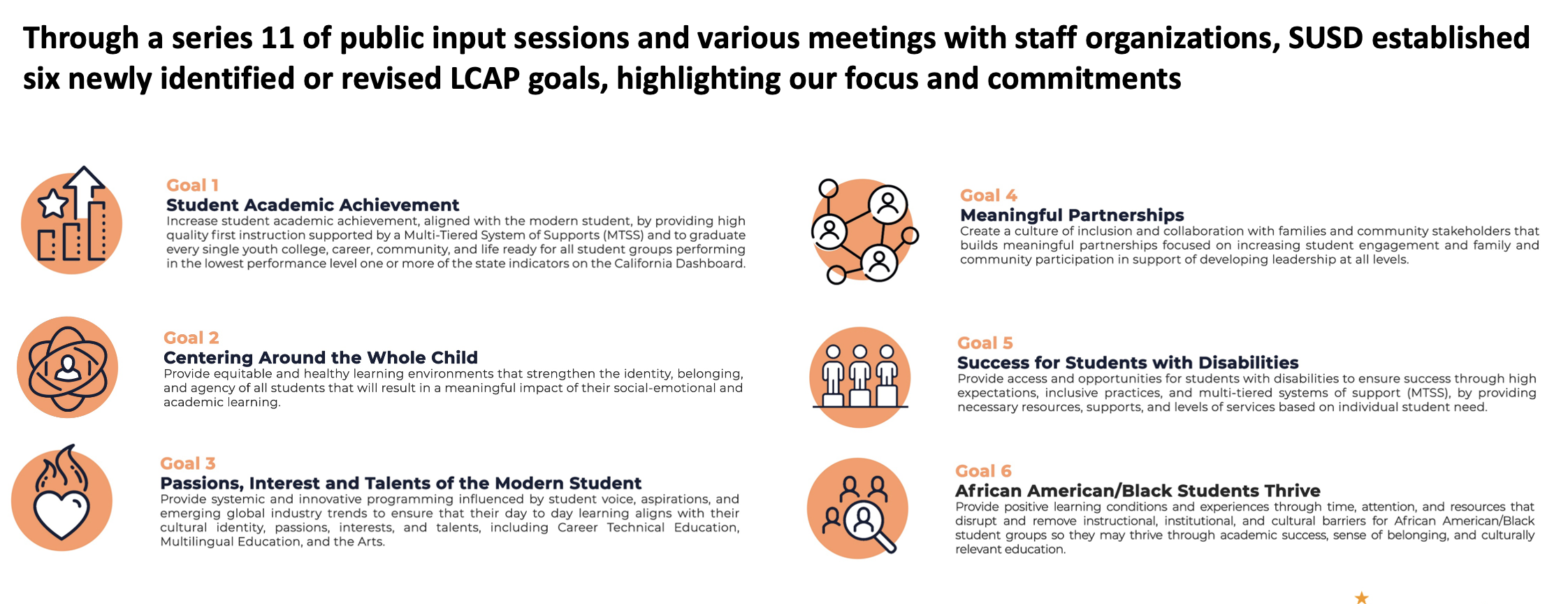 Goal 1 – 6: LCFF Base and LCFF S&C funded
Goal 7 & 8: Equity Multiplier funded
Supporting annual measurable outcomes
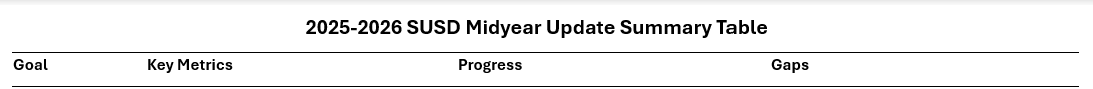 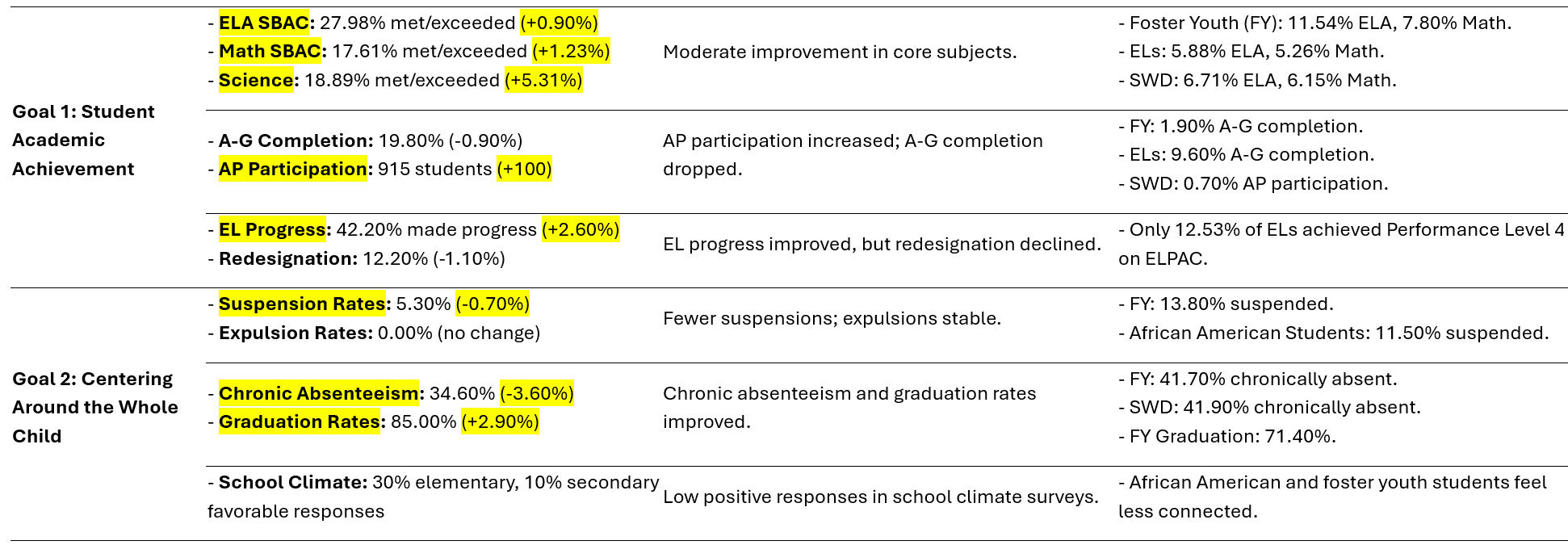 Supporting annual measurable outcomes
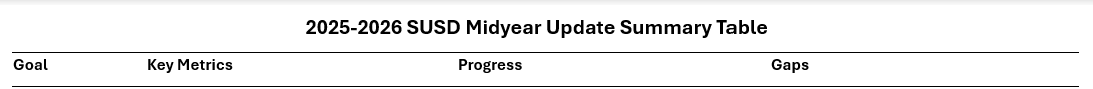 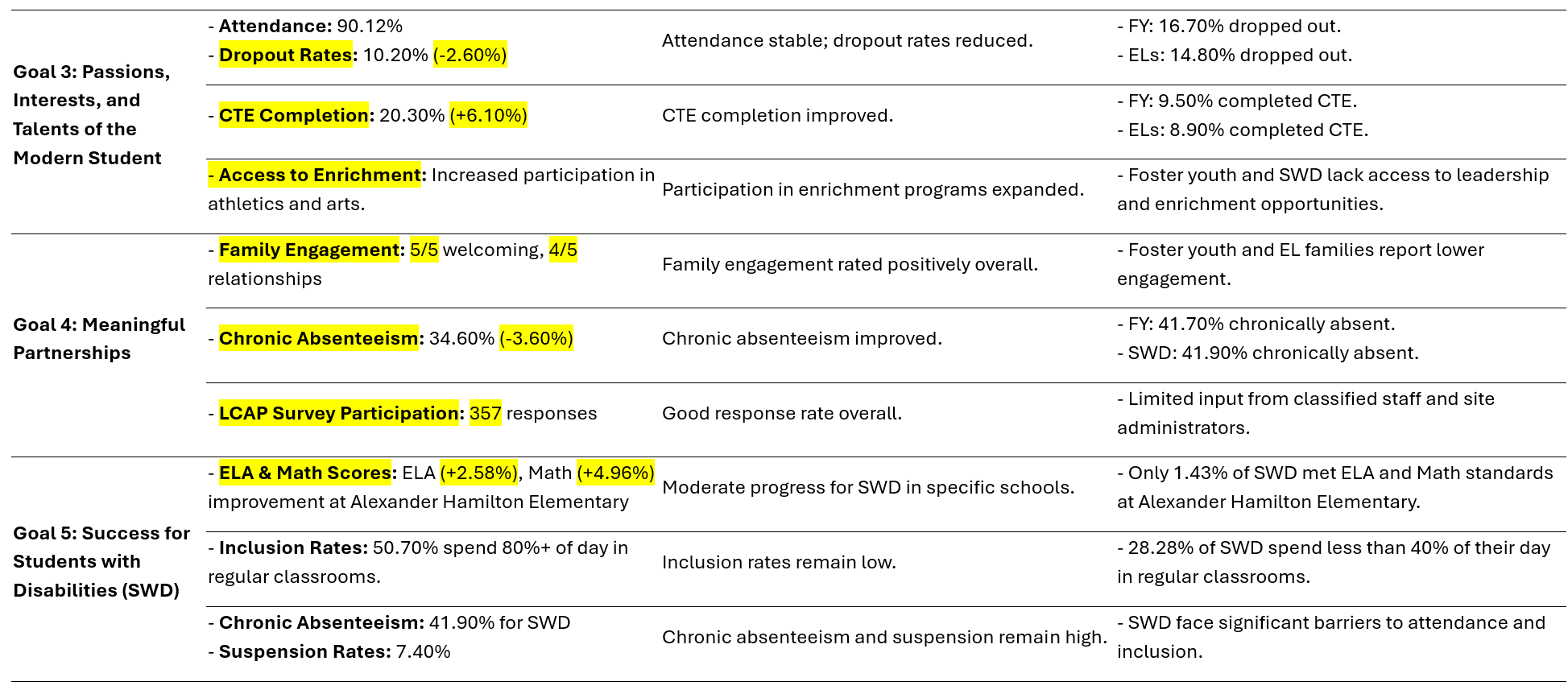 Supporting annual measurable outcomes
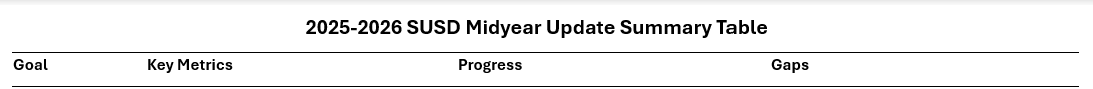 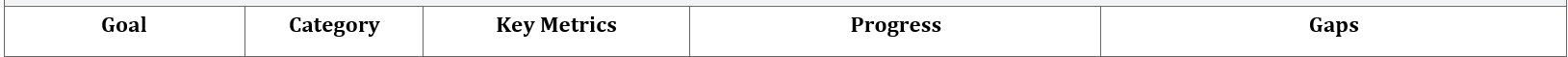 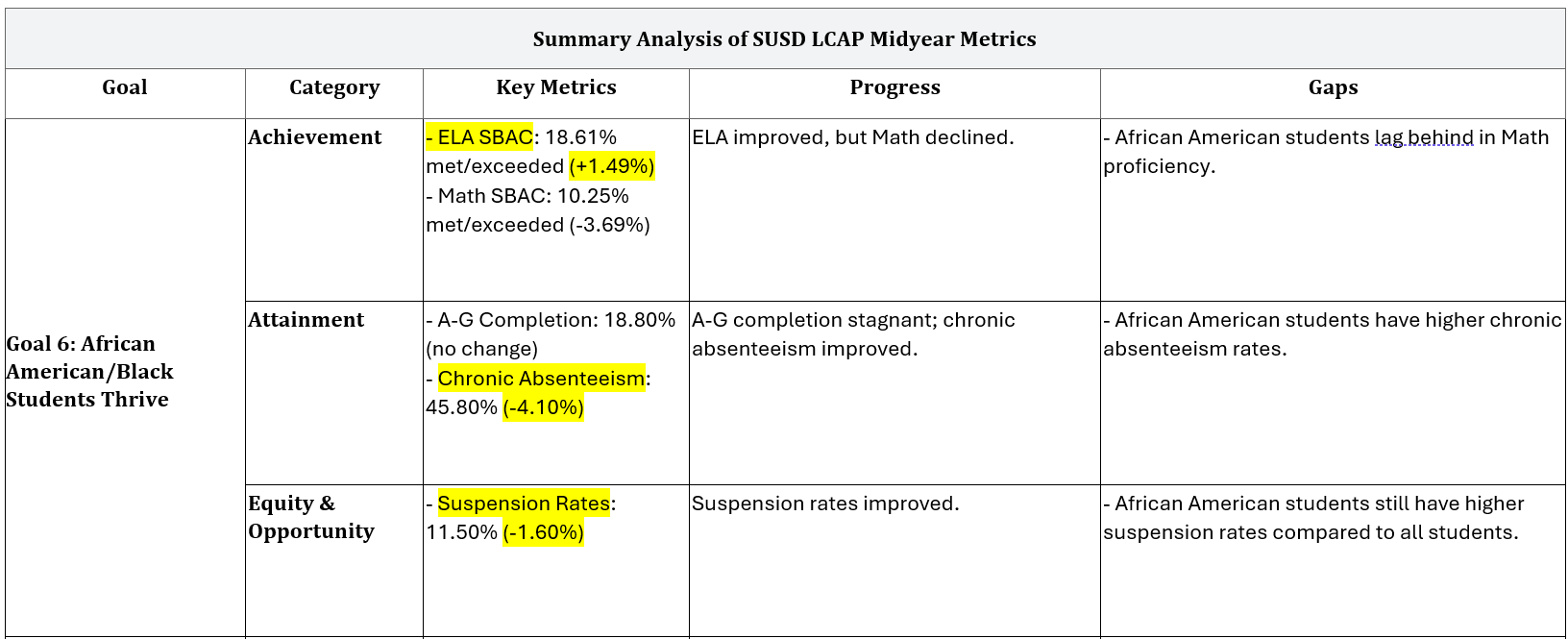 Action outcomes and implementation
Nearly 100%

of LCAP Action Status is 

Ongoing Implementation
41.03%
of LCAP Actions are 
Expended
Expenditures - July 1, 2024 - Dec. 31, 2024
Expenditure by Goal
Expenditure Reporting

Total Allocated:  $299,954,355.00

Total Expended: 
$123,090,442.07
Goal 1 – 6: LCFF Base and LCFF S&C funded
Goal 7 & 8: Equity Multiplier funded
Expenditures by Action - GOALs 1-6
2
4
1
5
6
3
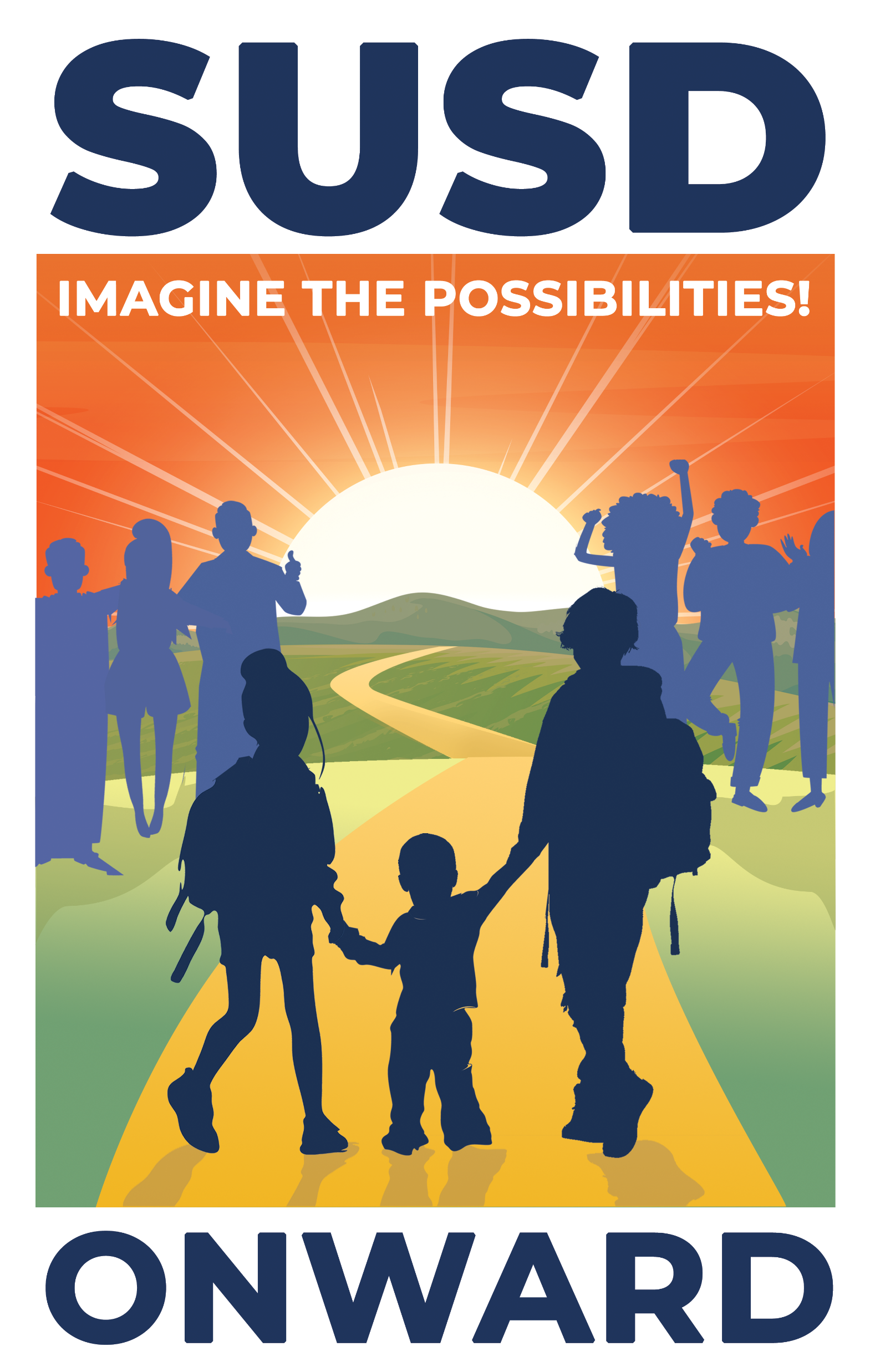 Your Feedback matters
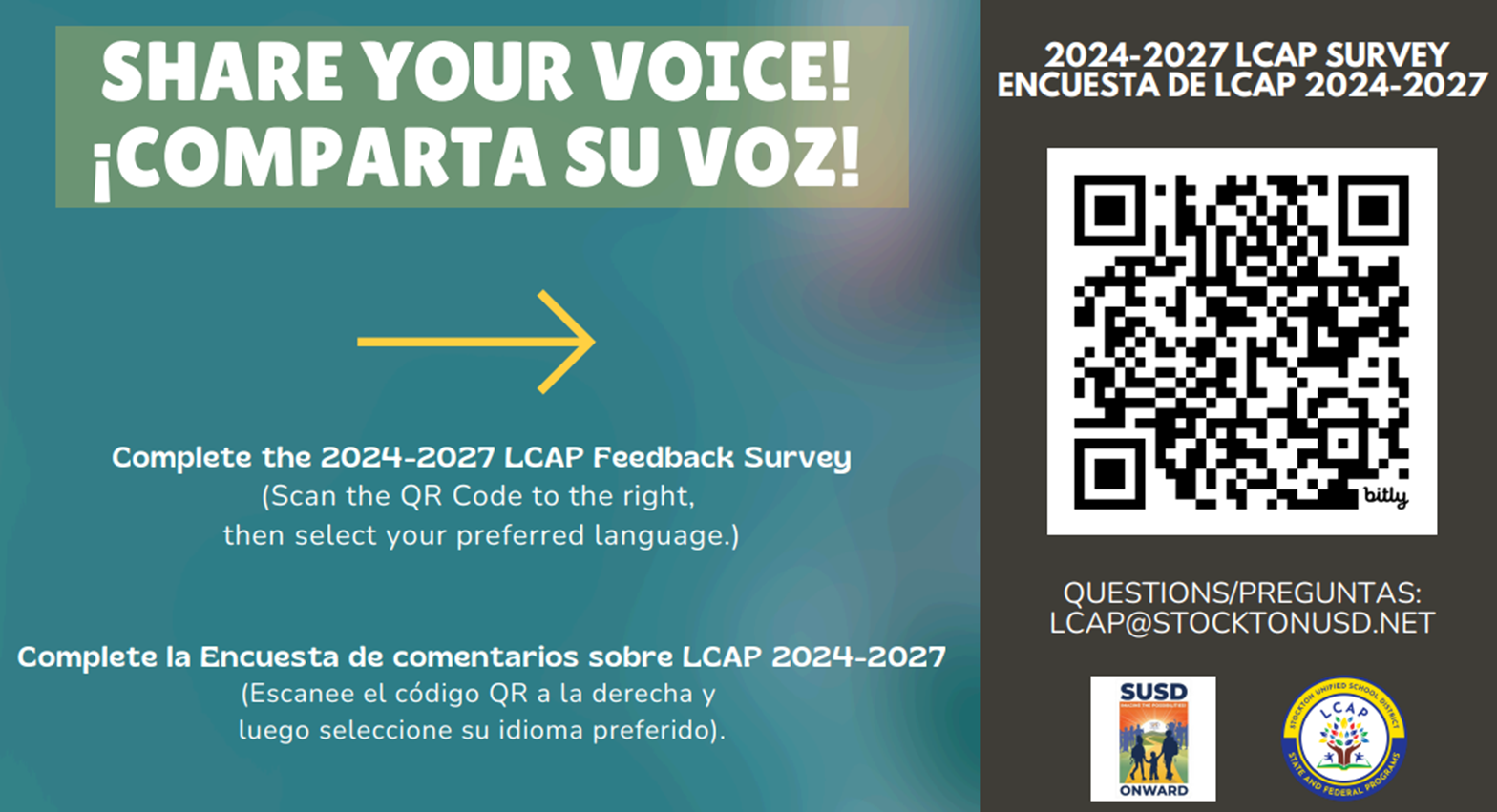 THANK YOU!
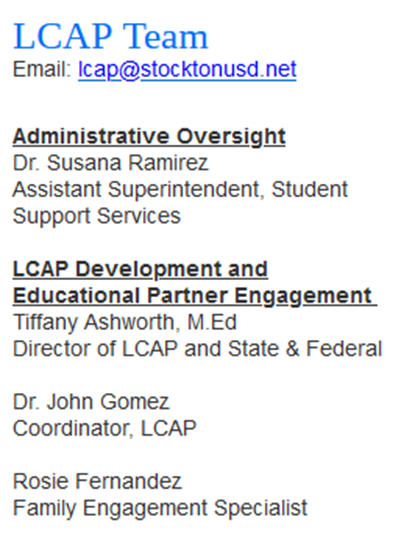 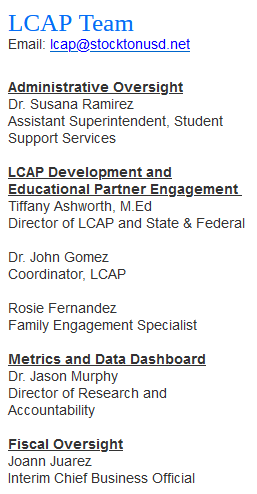 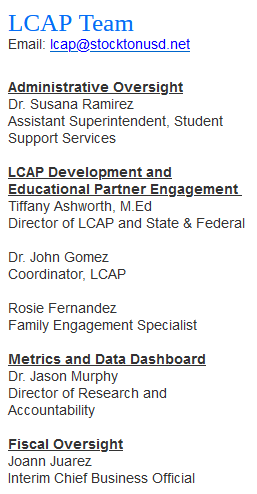